Cooperative Living Magazine
Redesign*
(*Sprucing up, facelift, slight alterations,
i.e., just trying to make it look more contemporary)
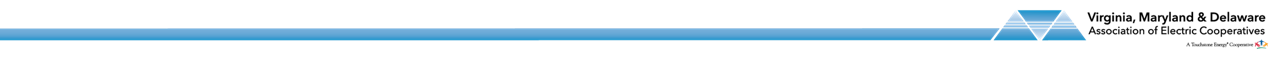 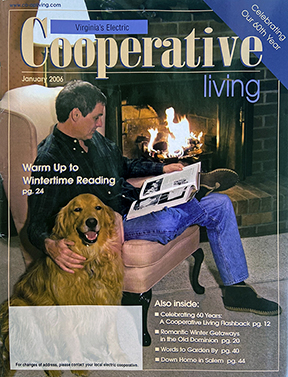 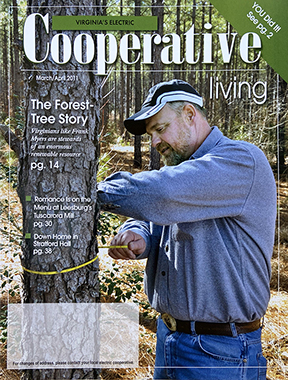 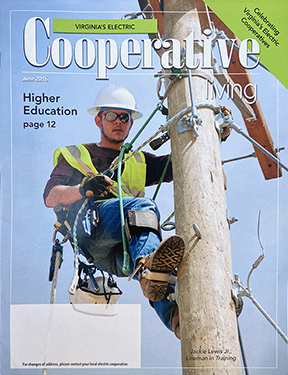 June 2006
March/April 2011
January 2006
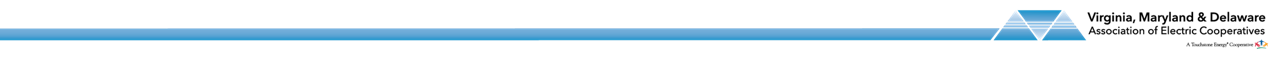 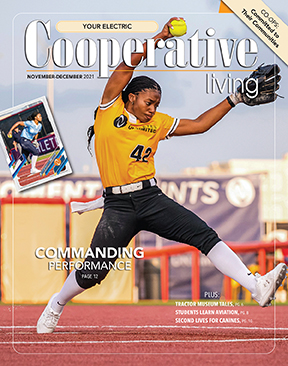 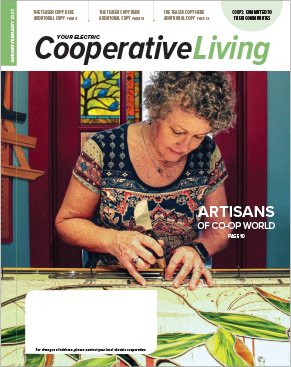 January 2022
November/December 2021
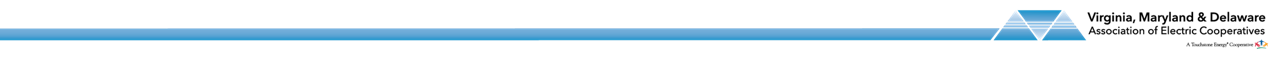 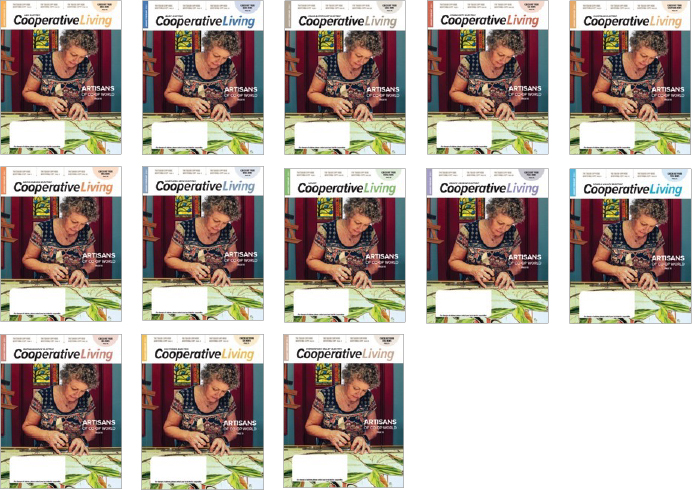 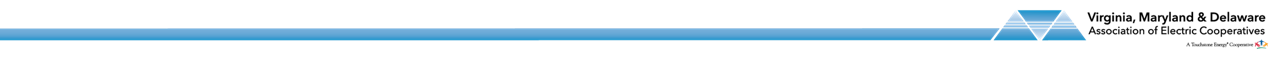 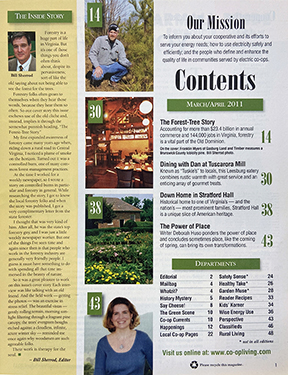 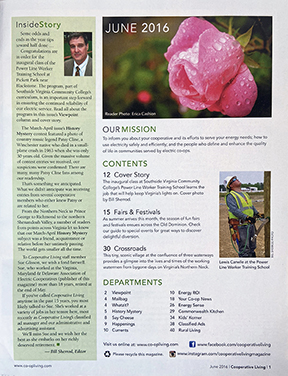 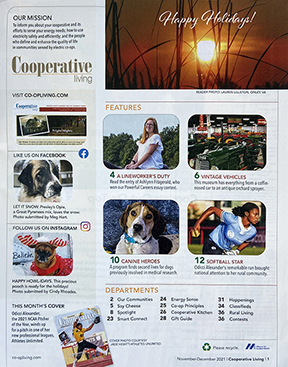 March/April 2011
November/December 2021
June 2016
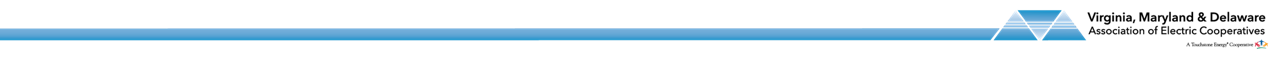 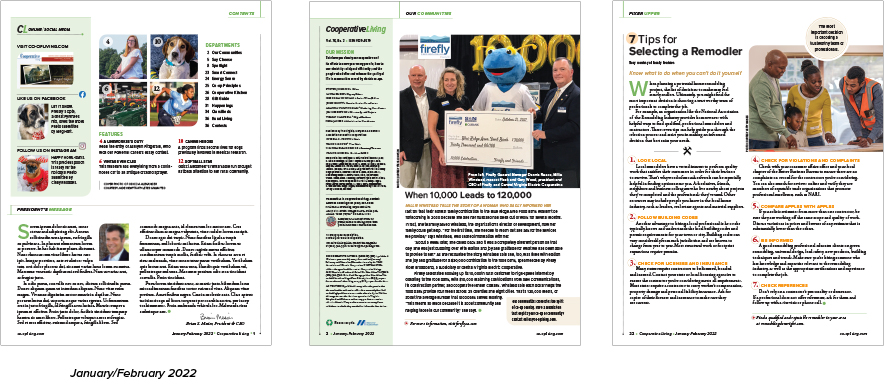 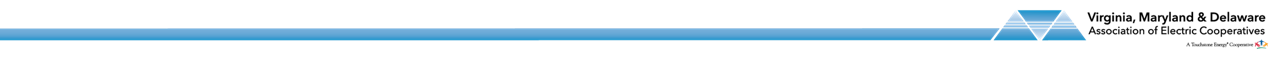 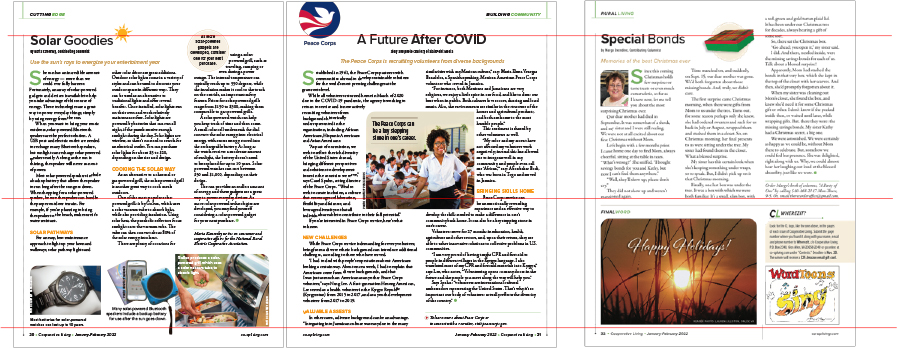 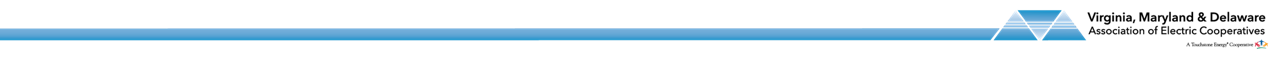 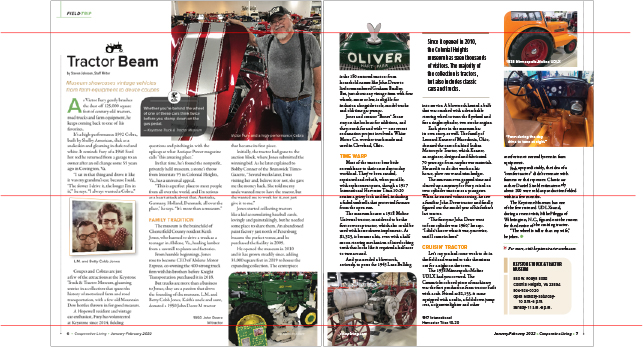 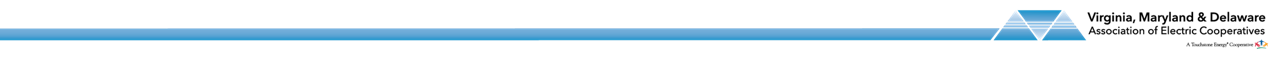 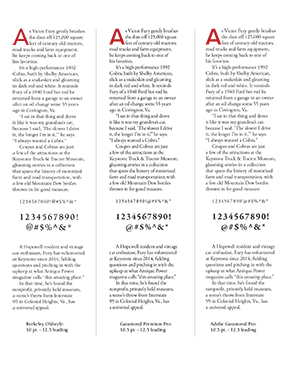 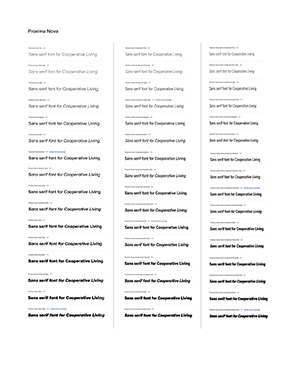 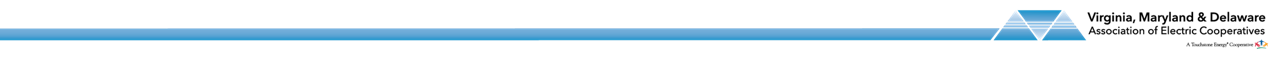 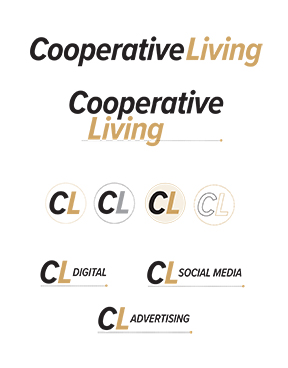 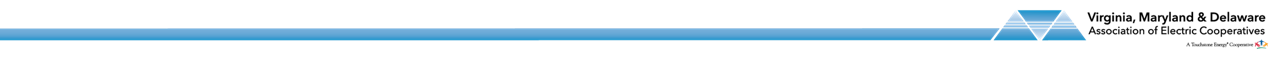 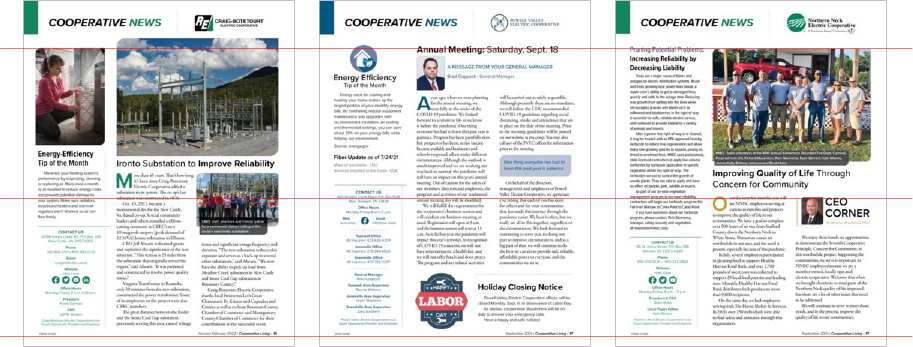 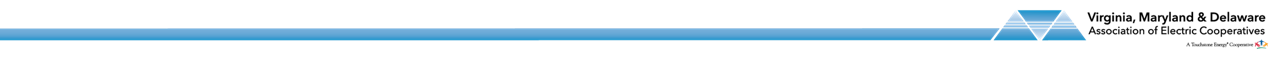